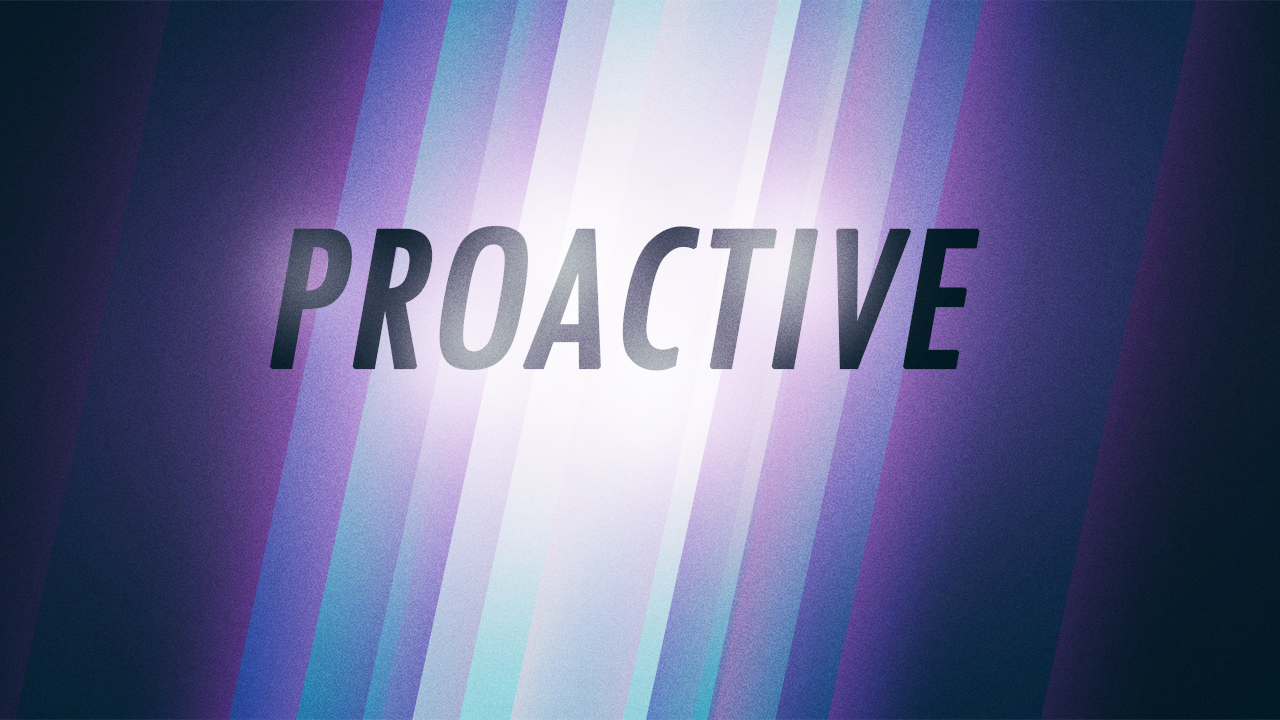 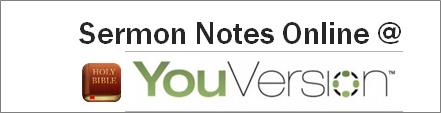 Dave Gudgel – “U Could B” - Colossians 2:1-7
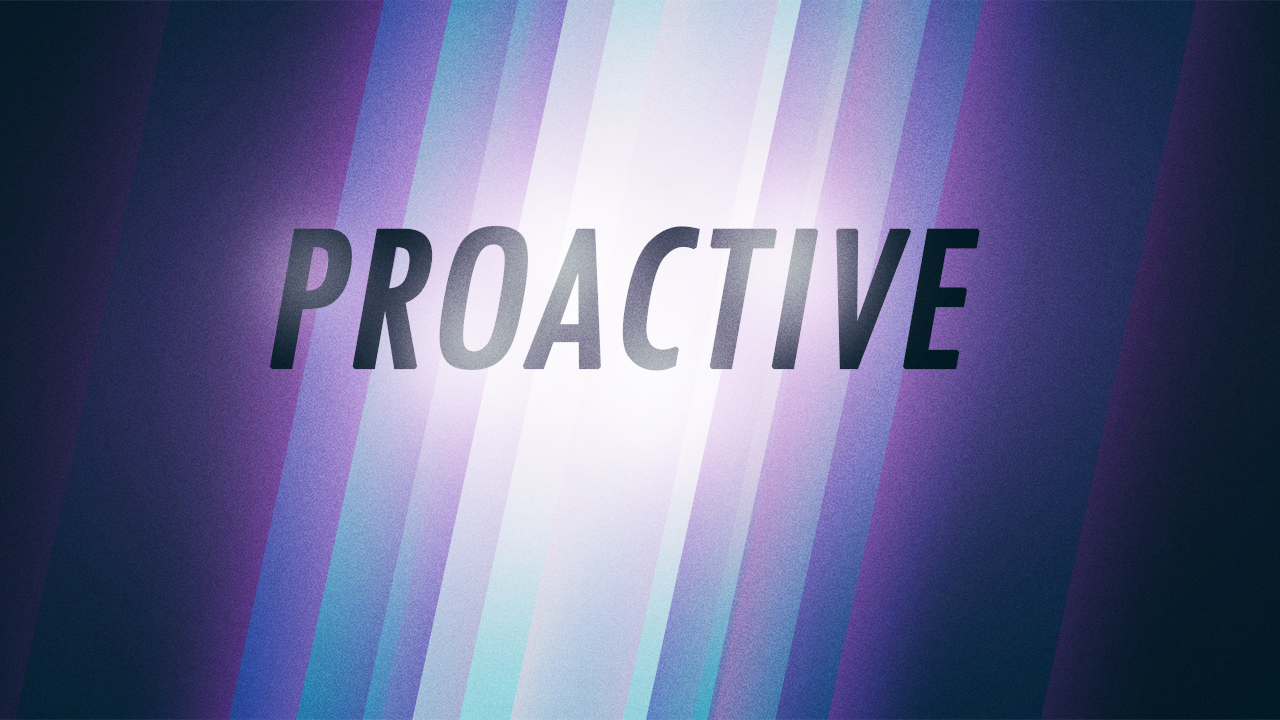 Dave Gudgel – “U Could B” - Colossians 2:1-7
UCB
U
This is 
U
This is 
U
Firm but Vulnerable
This is what
UCB
This is 
U
In Encouraging Community
Increasing in Wisdom
Close to Christ
Secure in Your Faith
This is what
Rock solid and thriving
UCB
This is 
U
This is what
What’s Required?
Rock solid and thriving
UCB
This is 
U
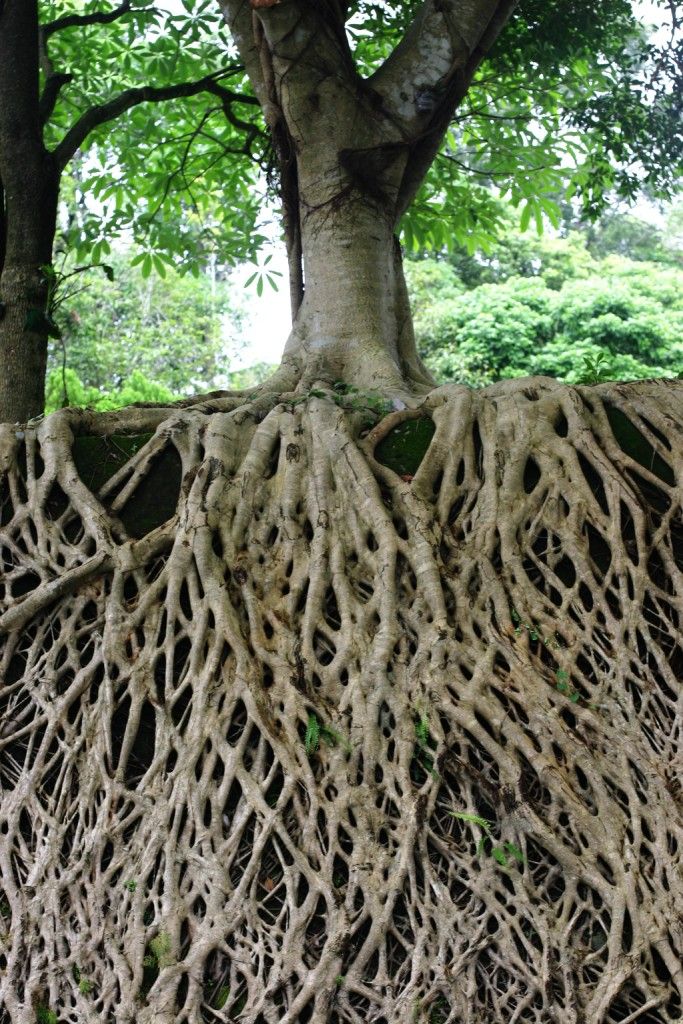 Go Deep
Keep Building
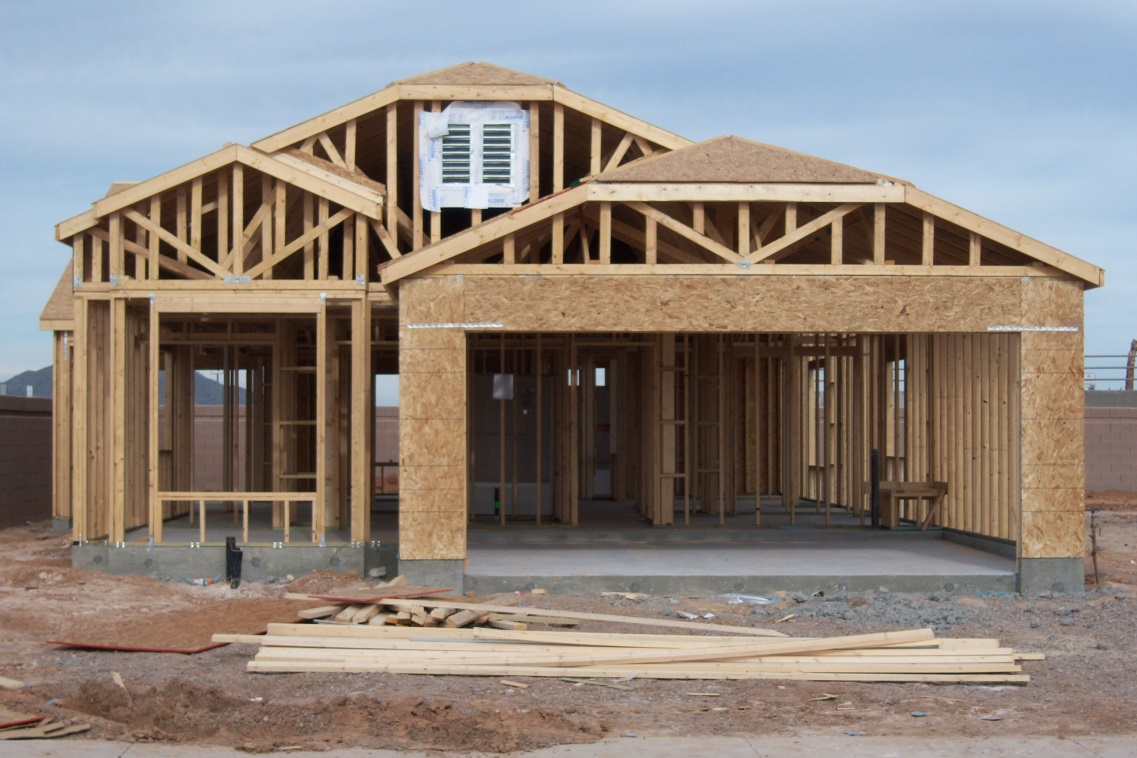 Get Stronger
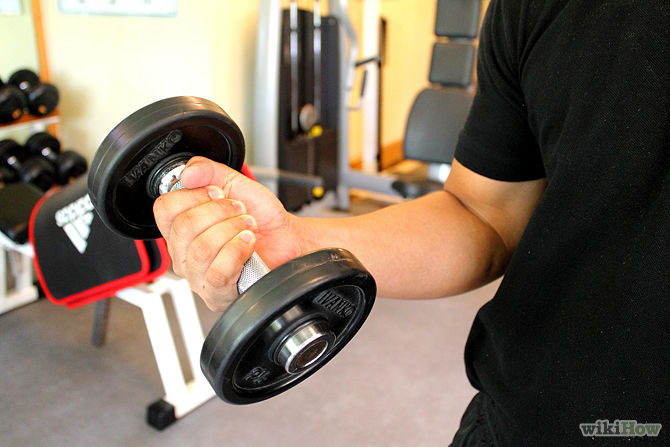 Hebrews 4:16 
Let us then approach the throne of grace with confidence, so that we may receive mercy and find grace to help us in our time of need.
“One day I was in trouble and oppressed about many things.  It was one of those days when everything seemed to go wrong.  I was trying to get my quiet time but was constantly interrupted.  Suddenly these words came—I could hardly believe they were in the Bible,
they seemed so new to my needy heart—“Grace to help in time of need.”  I found them and read them and marked them with joy, and in that moment, the moment of their coming, I was renewed in strength. 
                                                   - Amy Carmichael
Live Thankful
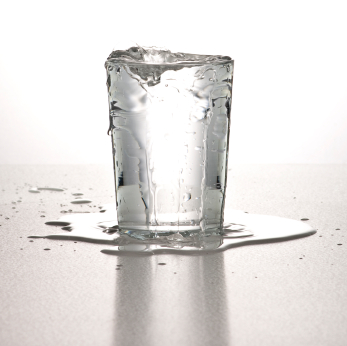 In Encouraging Community
Increasing in Wisdom
Close to Christ
Secure in Your Faith
Go Deeper
Keep Building
Get Stronger
Live Thankful
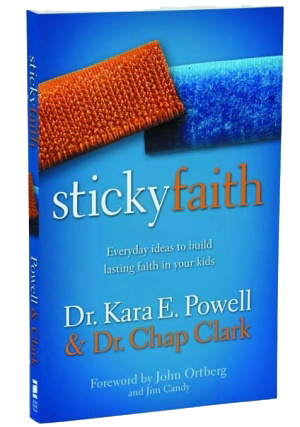 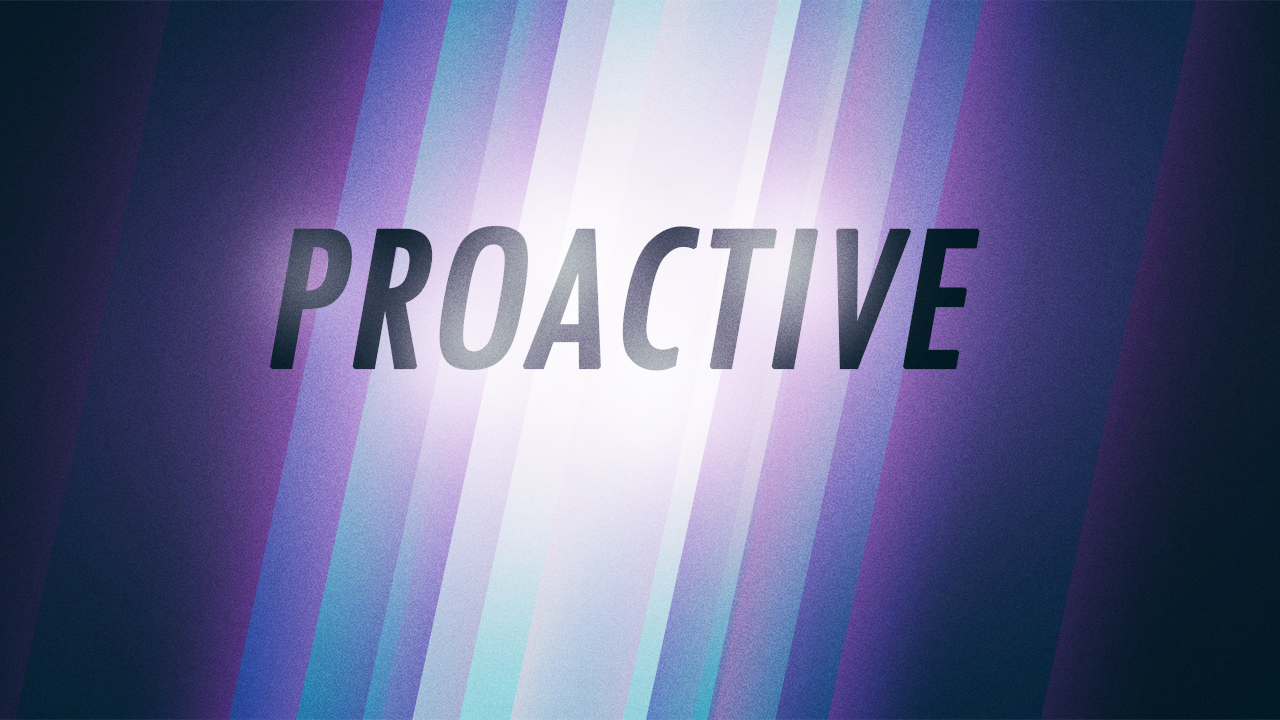 Dave Gudgel – “U Could B” - Colossians 2:1-7
BRAD COLEHOST
SARAH SUNHOST
CARRIE MILLERHOST
EDDIE HUANGHOST
NANCY BILDERBACKASSISTANT TO WORSHIP MINISTRIES, AND FINANCIAL SECRETARY
TIM LOGANHOST
DAVE STENFORTHOST
SCOTT RIKIMARUHOST
STEVE DURANDPASTOR OF FAMILY MINISTRIES